Welcome to my presentation
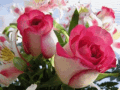 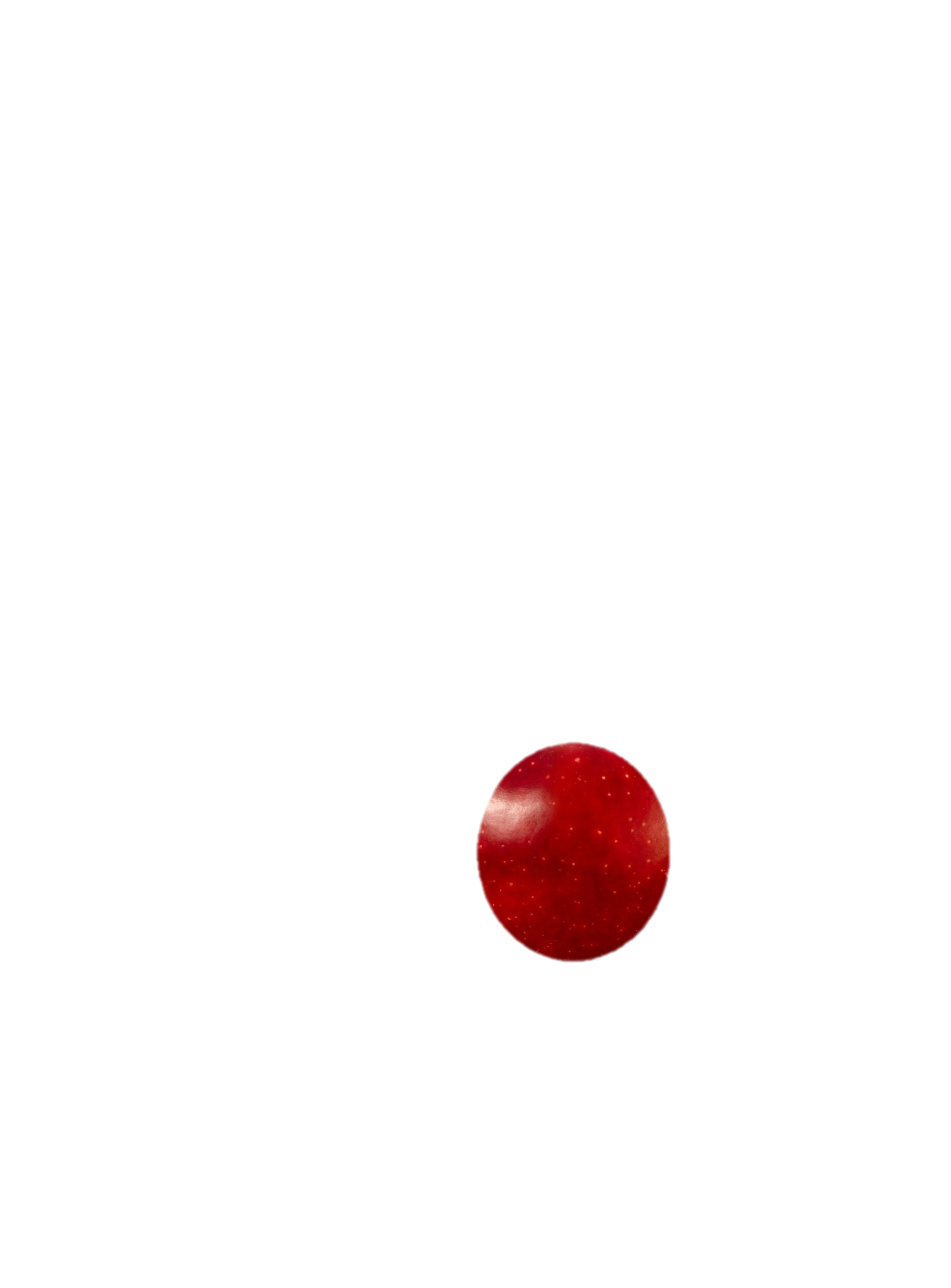 1
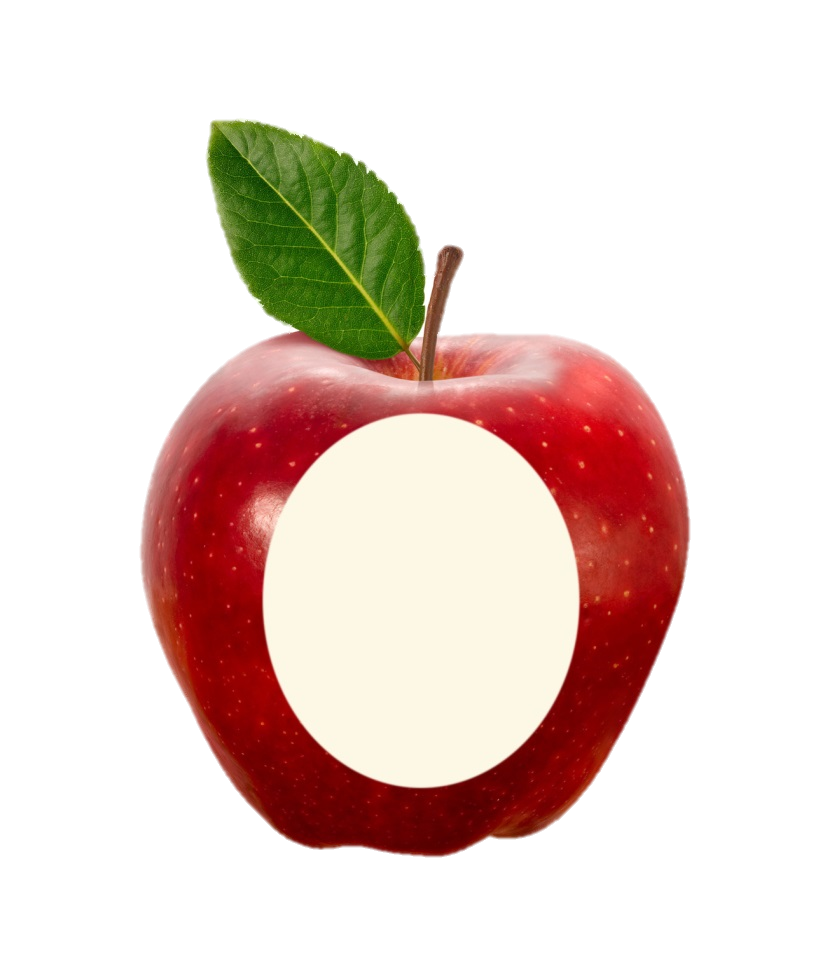 INTRODUCING
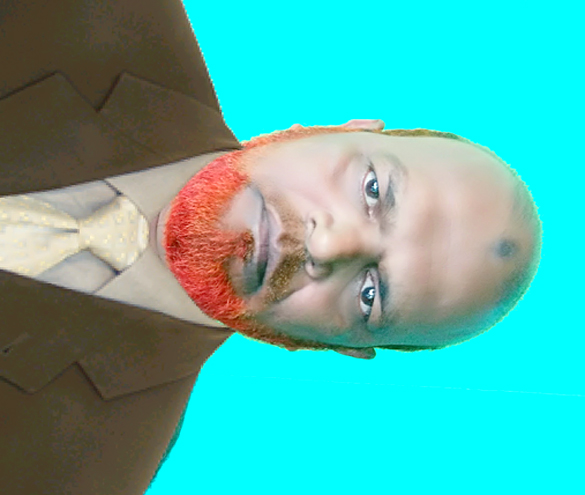 MD.KHALILUR RAHMAN
Assistant Teacher
Atgharia High school
Haripur, Thakurgoan 
Mobile : 01718-911086
Class:-six--- x
Subj: English 2nd paper
Topic: Articles
Time : 40 min
Date :
15-Mar-21
ARTICLES
After we have studied the topic,we will be able to
What is definition of articles? 
What is an example of an articles? 
What are types of articles and there definitions? 
Use of articles.
Article
An articles is a word use before a noun that indicates where or not the reference is to a specific entity or unspecific one
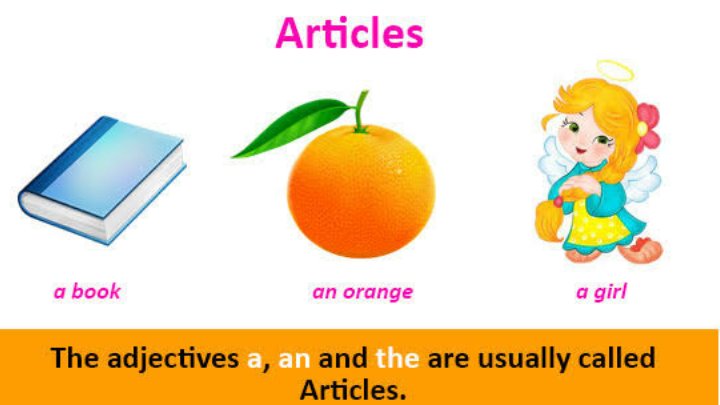 Indefinite articles
Definite article
Articles
Indefinite
definite
the
A
an
The
It is use to speak above a noun that is already known heand or identified
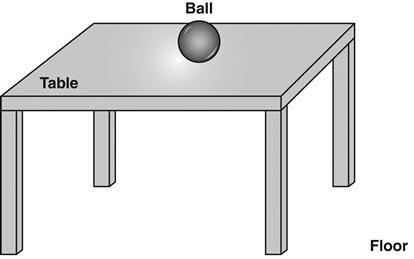 The ball is on the table
a
A” is use before all words starting with a consonat
She eats a loaf
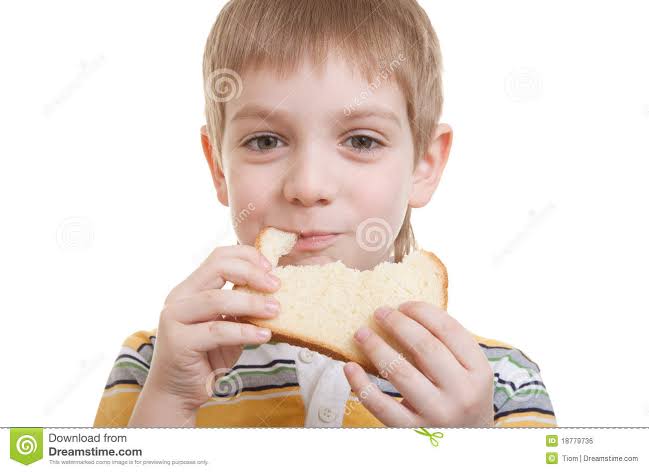 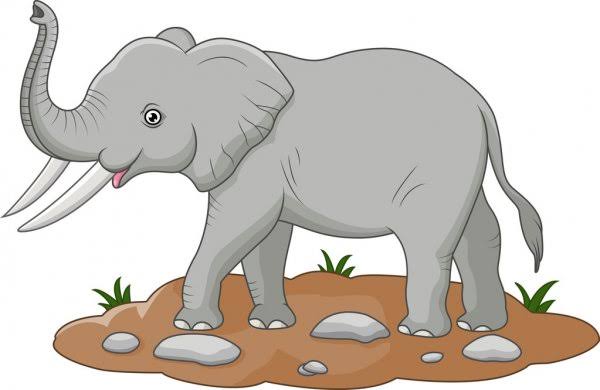 Exmp: see an  elephant
An” articles
An” is used before all wonds starting with a vowel
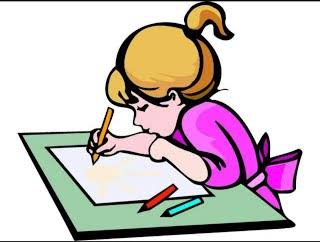 Individual work
Write three sentence using(a) particular articles
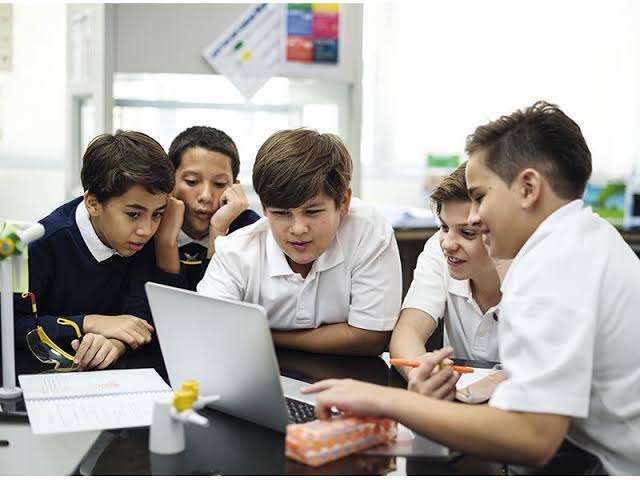 Group work
Discuss articles in groups and indentify different kinds of articles
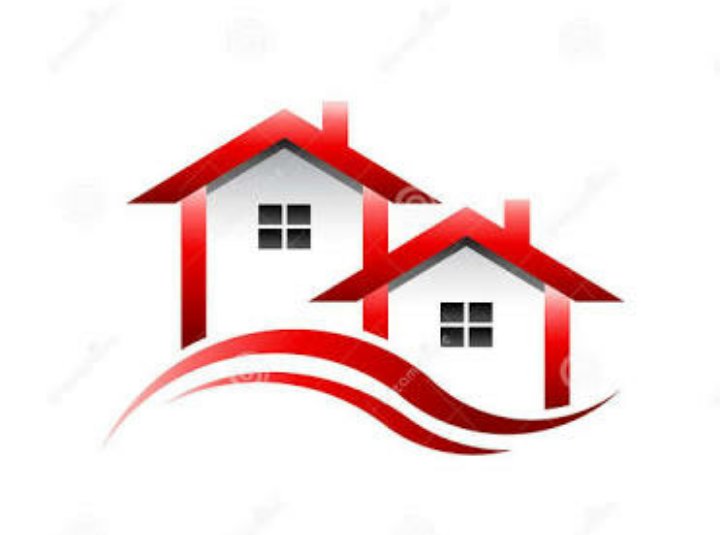 Write at least five sentence from each kinds of article
Home work
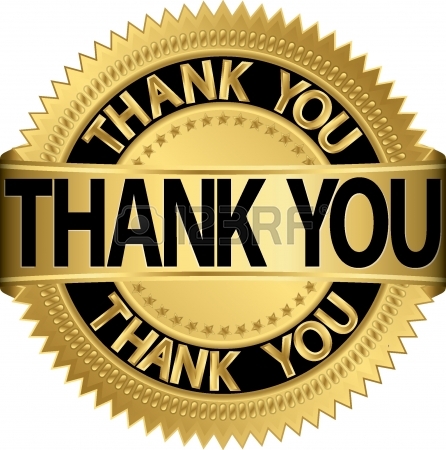